Nisqually Watershed
Successful Implementation of RCW 90.94.020

Process Considerations
June 12, 2019
Lisa Dally Wilson, PE
WRIA 12 WRE Committee
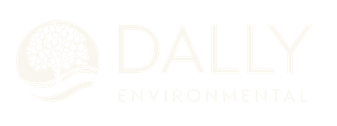 [Speaker Notes: Focus on coordinating on decision points with Tech consultants]
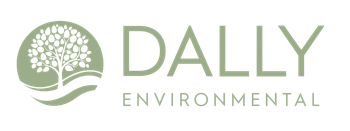 Contents
CONTENTS
The Nisqually Watershed – Overview
RCW 90.94.020 Planning Process in WRIA 11
Sub-basin Delineations
Consumptive Use Estimates
Offsets – Micro and Macro (NEB) Approach
Offset Projects and Policies
Next Steps
[Speaker Notes: I’ll be discussing the Nisqually Watershed Hirst process as an example with a focus on the RCW 90.94 process and key decision points throughout.  Basically Provide a road map – what to expect.  

Nisqually Watershed different:  202 watershed, existing watershed plan, lead by local entity (only Tribal lead in WA state), For 203a Ecology is writing a new plan, informed by Committee.

All watersheds are different, but the Hirst process is fairly straightforward.

When we began this process in July of 2018 we were already sprinting toward the finish line.  Given the timeframe, there are things I’d do differently and the WRIA 11 PU would do differently, if we had 2-3 years to complete the process.]
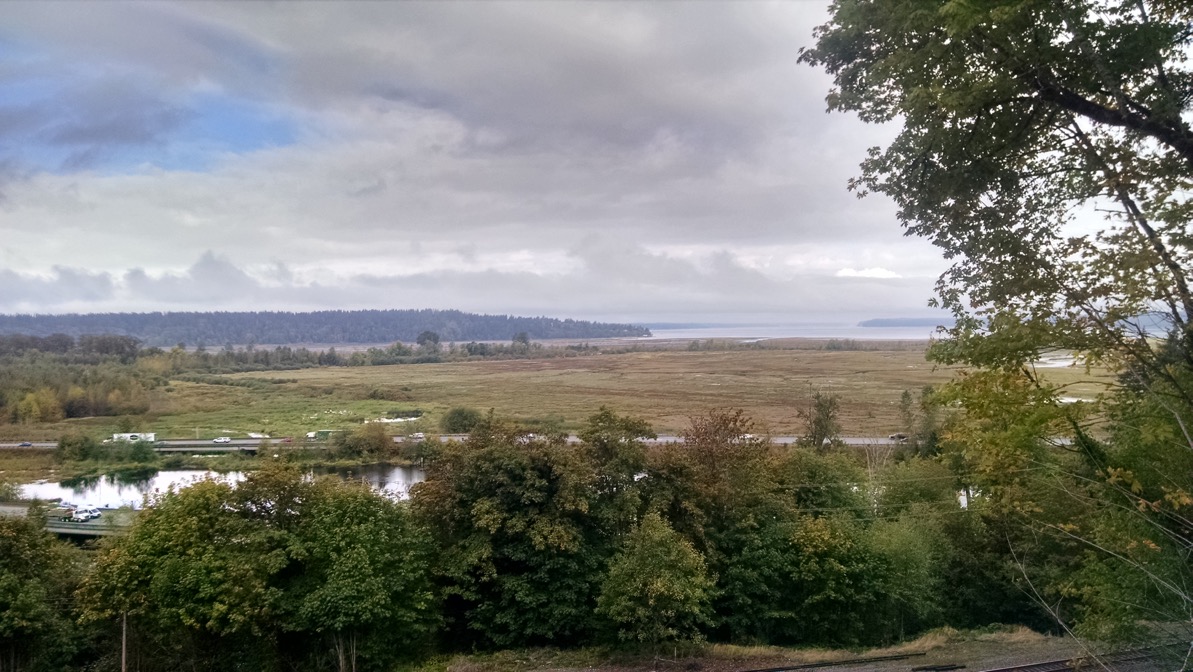 Nisqually watershed
[Speaker Notes: All watersheds are different]
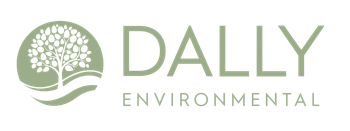 WRIA 11 Overview
WRIA 11 OVERVIEW
History of Collaboration
Nisqually River Council – 1987
2003 Nisqually Watershed Plan
Plan Addendum in Response to RCW90.94.020
Nisqually Tribe – Planning Unit Lead 
RCW90.94.020 - 3000 gpd – maximum daily consumption per connection
Adopted by Ecology – February 1, 2019
[Speaker Notes: Although we started this planning process in July of 2018, and had 6 months to complete it, the stakeholders in the Nisqually had already developed trust and dealt with relationships and positions.  We’ve been working together for 30 years.
1974 Boldt decision recognized Treaty Rights.  Billy Frank.  Commissioner Karen Fraiser and Bily Frank and others formed Nisqually River Council in 1987 – Oldest Water Council west of Missis
Developed amazing relationships and trust and the ability to work together on difficult issues.  Issue of Water, Nexus between Growth management and water – very difficult issue, but the Nisqually was in a good position.

How did we do it – focus on legislation, micro and macro mitigation concepts]
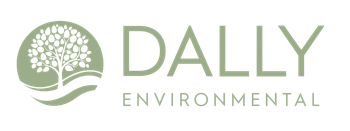 Planning Unit Members
PLANNING UNIT MEMBERS
IMPLEMENTING GOVERNMENTS
Nisqually Indian Tribe - LEAD
Thurston, Pierce and Lewis Counties
OTHER PARTICIPANTS
Cities of Lacey, Olympia, Yelm
Town of Eatonville
Thurston PUD
WDFW, WA Dept of Ag, Ecology
Nisqually River Council Citizens Advisory Committee
WRIA 11 – Basic Steps to Implementing RCW 90.94.020
Interim Guidance for Determining Net Ecological Benefit Dept of Ecology June 2018
“Characterize and quantify potential impacts to instream resources from the proposed 20-year new domestic permit-exempt water use at a scale that allows meaningful determinations of whether proposed offsets will be in-time and/or in the same sub-basin.”

“Suitably sized sub-basins”

If available, estimates of:
-Timing of impacts
-Proportion of flow impacted

“Anticipated benefits to instream resources from actions [projects and policies] designed to restore streamflow will offset and exceed projected impacts from new water use”
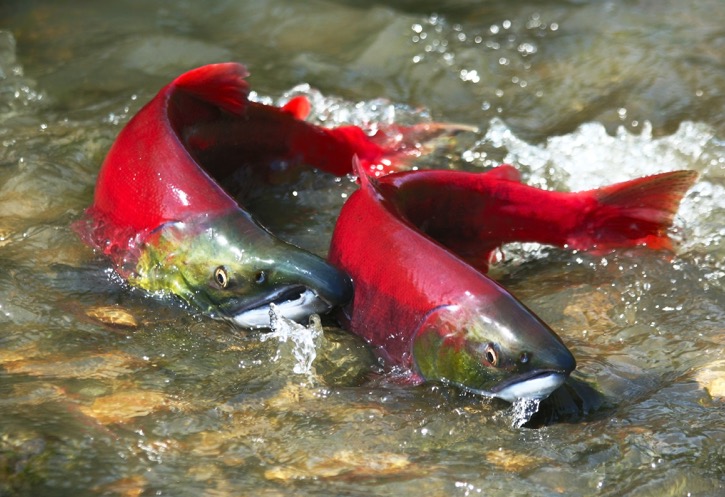 [Speaker Notes: Reminder – WRIA 11 used interim NEB guidance, 203 watersheds will use final NEB guidance]
Basic Steps to Implementing RCW 90.94.020
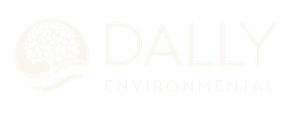 Basic Steps to Implementing RCW 90.94.020
Define and Delineate Appropriately Sized Sub-basins
Estimate 20-Year Population Growth and New Dwelling Units
Calculate New Domestic Permit-Exempt Connections
Estimate Consumptive Use (3 methods)
Identify Projects and Actions to Offset 20 years of Consumptive Use 
Quantify/Develop Projects and Actions as Offsets
[Speaker Notes: Each of these may comprises a Committee decision.]
Basic Steps to Implementing RCW 90.94.020
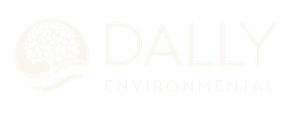 Basic Steps to Implementing RCW 90.94.020
Define and Delineate Appropriately Sized Sub-basins
Estimate 20-Year Population Growth and New Dwelling Units
Calculate New Domestic Permit-Exempt Connections
Estimate Consumptive Use (3 methods)

Identify Projects and Actions to Offset 20 years of Consumptive Use 
Quantify/Develop Projects and Actions as Offsets
[Speaker Notes: .LESSON LEARNED
Looking back – should have focused on #5 and #6 – very small quantity of water
To give you perspective:  show LSR slide here]
Impacts of permit-exempt use on streamflow – Little Spokane River Watershed
Modeled average reduction in flow (cfs) during July, August, September at Dartford Gage
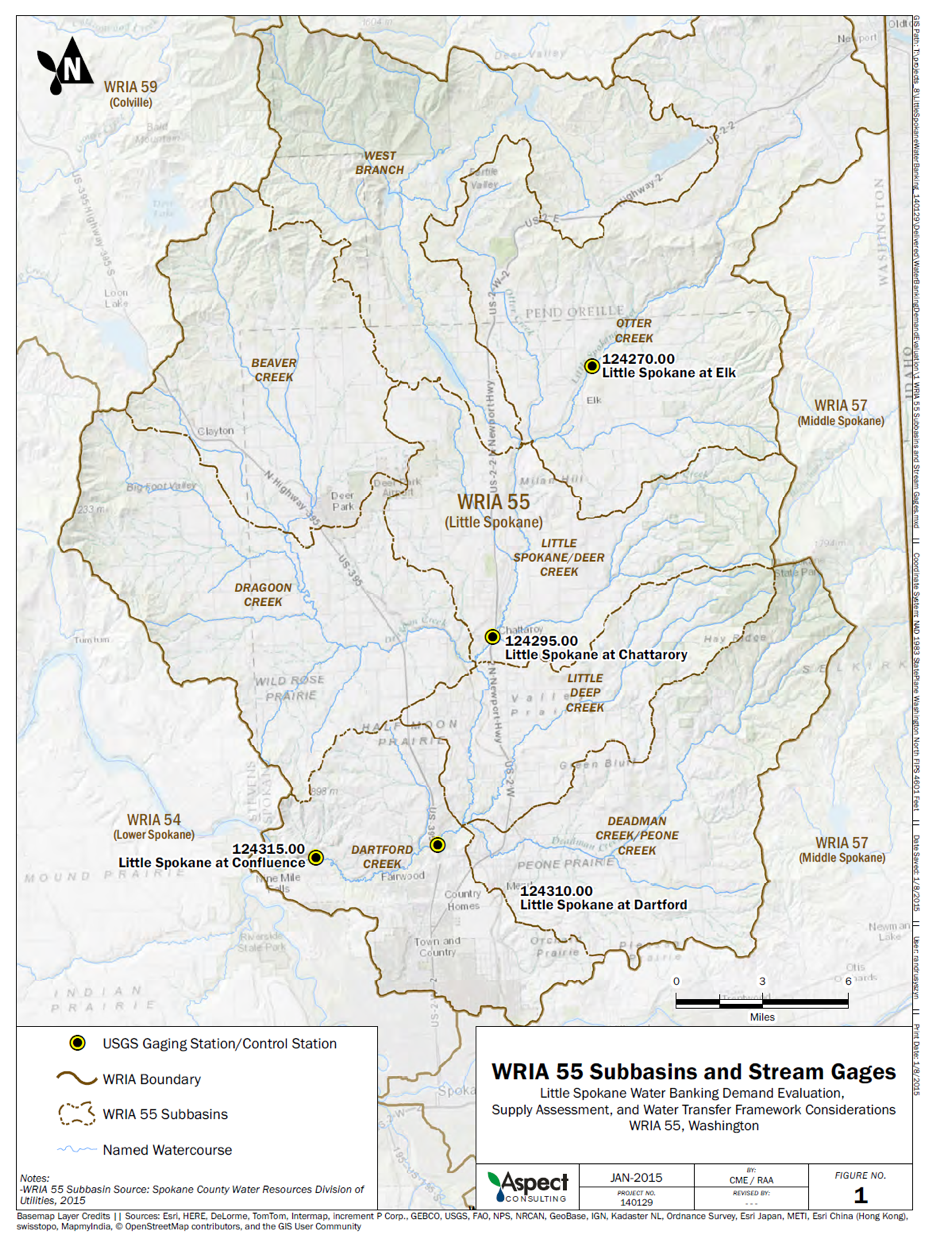 [Speaker Notes: Perspective – don’t get caught up in the consumptive use estimates.]
Basic Steps to Implementing RCW 90.94.020
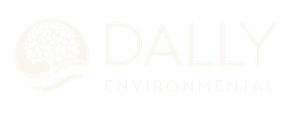 Basic Steps to Implementing RCW 90.94.020
Define and Delineate Appropriately Sized Sub-basins
Estimate 20-Year Population Growth and New Dwelling Units
Calculate New Domestic Permit-Exempt Connections
Estimate Consumptive Use (3 methods)
Identify Projects and Actions to Offset 20 years of Consumptive Use 
Quantify/Develop Projects and Actions as Offsets
[Speaker Notes: Each of these may comprises a Committee decision.]
WRIA 11: Sub-basin Delineation
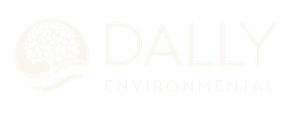 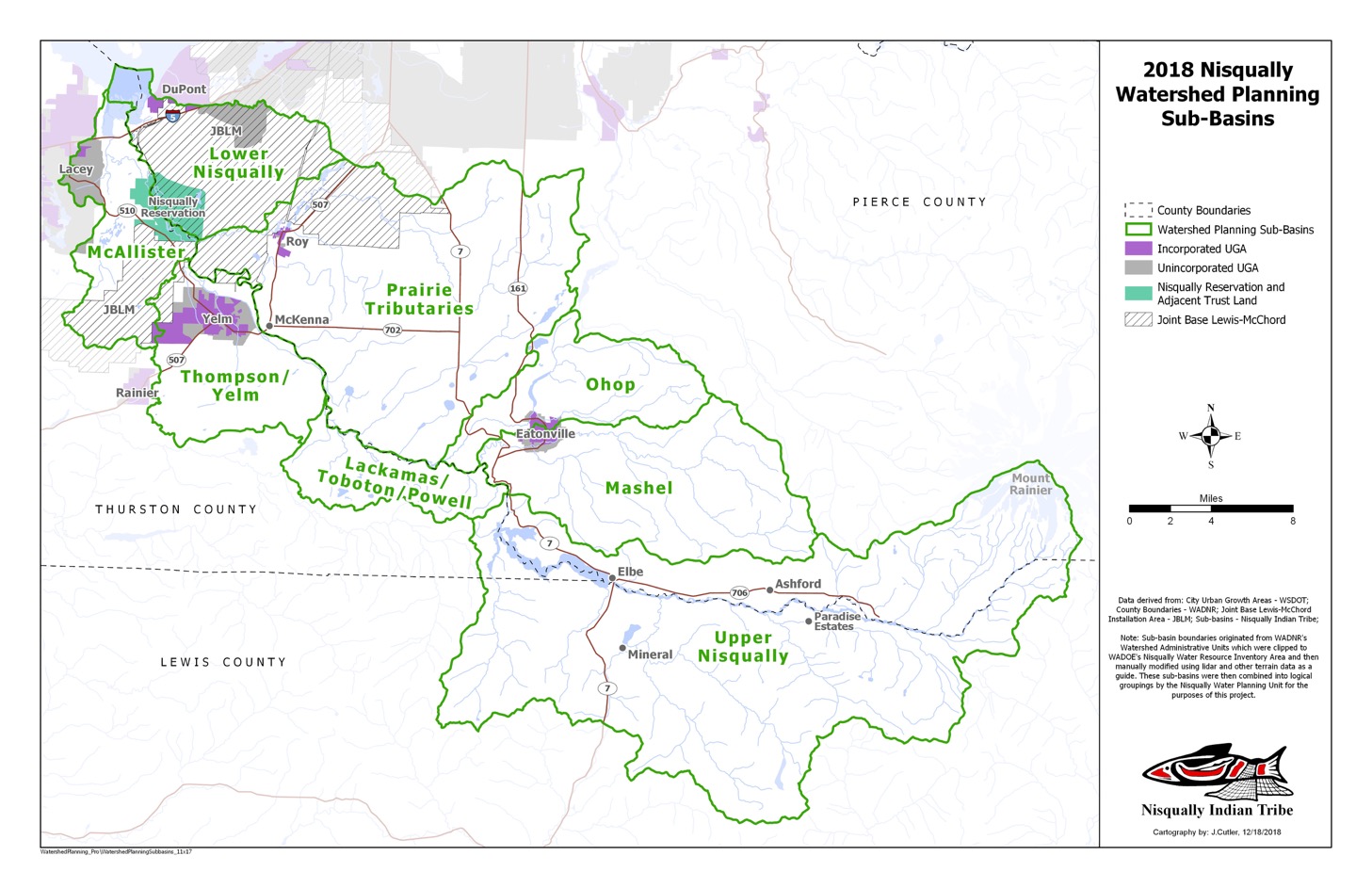 Step 1Define appropriate sub-basins
8 Basins
[Speaker Notes: 3 counties, 8 sub-basins

Sub-basins based on previous Watershed Plan, changes made to sync up with Salmon Recovery efforts and initiatives.  Consider County boundaries, hydrogeologic characteristics, growth patterns, land use and salmon recovery considerations.  Not too big, but not too small.  Should be large enough to have space or options for potential projects. Consider whether you want to have viable projects in most sub-basins.]
Subbasins
[Speaker Notes: 2 differing hydrogeologic/development regimes in the watershed – Prairies (alternating sand and gravel and till with considerable hydraulic continuity between tributaries and the near-surface aquifer where rural wells are known to be completed) (in yellow outline) and the upper part of the watershed  - Mt Rainier, bedrock dominated, snowmelt driven system(so far), , primarily timberland with very little development.]
Committee Process Consideration
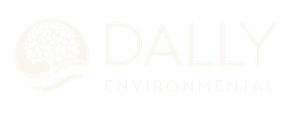 Committee Process Consideration
✓  Approve Proposed Sub-basins
Estimate 20-Year Population Growth and New Dwelling Units
Calculate New Domestic Permit-Exempt Connections
Estimate Consumptive Use (3 methods)
Identify Projects and Actions to Offset 20 years of Consumptive Use 
Quantify/Develop Projects and Actions as Offsets
WRIA 11: Estimate Growth
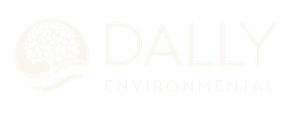 Step 222 Year Population Growth and New Dwelling Units(2018-2040)
3 Counties, 3 methods
Thurston – TRPC growth projections
Pierce – Historical percentages of permit-exempt well growth by sub-basin
Lewis – growth projections
22 Year Projection (through 2040)
Not a PU decision point in WRIA 11
[Speaker Notes: Layout that each County did their own growth projections – 3 different methods for three different counties.  County’s GMA responsibility. 
Thurston]
Committee Process Consideration
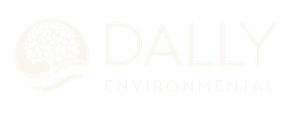 Committee Process Consideration
✓  Approve Proposed Sub-basins
Estimate 20-Year Population Growth and New Dwelling Units (Optional for Committee)
A.	Counties provide using their chosen growth forecasting 	methods  (Nisqually: 2018-2040)
OR
B.	Committee Oversight of methodology and assumptions 	inherent in the method
[Speaker Notes: Counties – GMA responsibility
Option B – Need to factor this into Technical workplans]
Committee Process Consideration
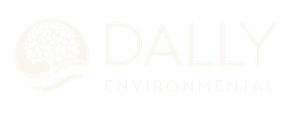 Committee Process Consideration
✓  Approve Proposed Sub-basins
✓ Estimate 20-Year Population Growth and New Dwelling Units 	(Optional)
Calculate New Domestic Permit-Exempt Connections
Estimate Consumptive Use (3 methods)
Identify Projects and Actions to Offset 20 years of Consumptive Use 
Quantify/Develop Projects and Actions as Offsets
WRIA 11: New Connections
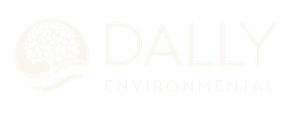 Step 3Calculate New Domestic Permit-Exempt Well Connections
By County, by sub-basin
Cities, Towns to weigh in on PE well policies within their jurisdictions and UGAs
PUDs – provide information on available connections
Dept of Health Sentry database, other options to ID available connections in existing Group A and B systems
[Speaker Notes: Doesn’t need to be an explicit decision point by committee  - More of a collaborative effort to pool information (Cities, Towns, PUDs, Counties, Health Depts).
Committee may choose to weigh in on assumptions for hookup to other water systems – not really necessary. May want to discuss current city or town policies for allowing PE wells within city limits or UGA areas, special considerations (eg., Bainbridge Island), Water Right concerns for Large Group A Systems.
 Important for the committee to understand what was done.  This may be of more importance when  you are evaluating projects and ACTIONS.  An action might be a policy or regulatory change in requirements of a Water System for hookup.]
Total Estimated New Permit-Exempt Connections Aggregated by Sub-basin
Step 3Calculate new domestic permit-exempt connections, 2018-2040
[Speaker Notes: A lot of assumptions with respect to available connections (existing Group A and B systems), PE’s within urban areas, etc.]
Committee Process Consideration
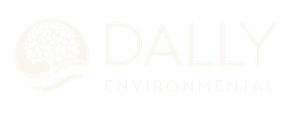 Committee Process Consideration
✓  Approve Proposed Sub-basins
✓ Estimate 20-Year Population Growth and New Dwelling 	Units(Optional)
✓ Calculate New Domestic Permit-Exempt Connections 	(Optional Decision Point)
Estimate Consumptive Use (3 methods)
Identify Projects and Actions to Offset 20 years of Consumptive Use 
Quantify/Develop Projects and Actions as Offsets
Estimate Consumptive Water Use by  PE Connections
Step 4Estimate Consumptive Use
Ecology guidance:
10% indoor use is consumptive
80% outdoor use is consumptive
[Speaker Notes: 3 METHODs – provide context.  First decision – what method??

Indoor total for Thurston and Ecology is 150 gpd, of which 15 gpd (10%) is consumptive. 
Indoor  Legal1080 of which 108gpd (10%)  is consumptive
Outdoor total Thurston – (doubled) 100, of which 80 gpd is consumptive
Outdoor total Ecology – 261 gpd total, of which 208 is consumptive
Outdoor legal -1920 of which 1536 is consumptive]
Possible Committee Process Considerations
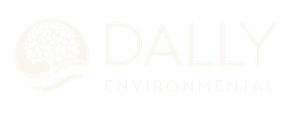 Possible Committee Process Considerations
Estimate Consumptive Use
Methodology (Actual, Ecology, Legal, other)
Average Annual Basis or other (consider how you will compare to streamflow)
Indoor per person water use (Ecology Guidance - 60 per person per day)
Outdoor irrigable land (assume 1/2 acre or determine specific average area with GIS analysis)
Crop type and irrigation requirements
Irrigation efficiency percentage
Assumed consumptive portion of total use (Ecology Guidance -10% indoor, 80% outdoor)
WRIA 11 – Consumptive Use Results
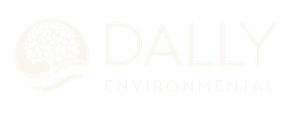 Estimate New Domestic Permit-exempt Well Connections and Associated Consumptive Use 2018 – 2040ECOLOGY METHOD
WRIA 11 – Micro and Macro Approach to Offsets Based on Consumptive Use Methodology
Step 43 METHODSto Calculate Consumptive Water Use
Micro
Macro
[Speaker Notes: Micro – 1.03 cfs.  Viewed this as specific offsets in each sub-basin
Macro – 7.6 cfs.  Viewed this as a watershed-wide goal that would achieved in priority sub-basins for salmon recovery]
USGS – McKenna Gage on Nisqually River  August Mean Discharge, 2000- 2010
469 cfs
Watershed Offset Requirement
1.03 cfs
Committee Process Consideration
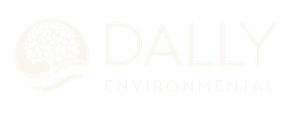 Committee Process Consideration
✓  Approve Proposed Sub-basins
✓ Estimate 20-Year Population Growth and New Dwelling 	Units(Optional)
✓ Calculate New Domestic Permit-Exempt Connections 	(Optional)
✓ Consumptive Use (3 methods)
Identify Projects and Actions to Offset 20 years of Consumptive Use 
Quantify/Develop Projects and Actions as Offsets
[Speaker Notes: Projects and Actions – different for every WRIA
Reference May 30th Webinar that provides an overview of project types
Technical staff will provide more detailed discussion and ideas of local projects
NEB Guidance recommends tiering or prioritizing projects]
WRIA 11 – Micro and Macro Approach to Offsets
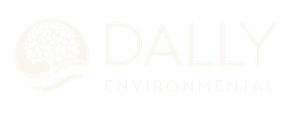 City of Yelm – Water Right Offset (future + current)
Water System Improvements (Group A and B)
Water Right Acquisition
Reclaimed Water Infiltration
Local Stream Restoration – Lower Sub-basins
Managed Aquifer Recharge (MAR)
Update County permitting processes - policies for Implementation – bank, credit system
Step 5Identify Offset Projects and ActionsMicroMitigation (Offsets)
Projects had varying levels of  development:  some conceptual, some quantitative
[Speaker Notes: Nisqually Approach – Micro = sub-basin specific offset
Committee members bring projects to the table.  Committee “decision” is vetting projects and eventually prioritizing them for further development.  
No Technical Support team – as offered to the WREC.  Key decision of Committee will be which projects move forward with initial feasibility study.]
WRIA 11 – Micro and Macro Approach to Offsets
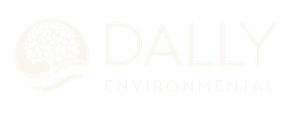 Step 5Watershed Scale OffsetsMacroMitigation (Offsets)
Address Major Barriers to Salmon Recovery
Community Managed Forests (VELMA Model)
Large Scale Floodplain and Riparian Restoration & Protection Projects (Ohop Creek)
Mashel River Baseflow Strategies – Eatonville Infrastructure Improvements
Projects had varying levels of  development:  some conceptual, some quantitative
[Speaker Notes: Change the way we manage forests.  Manage forests to result in more mature forest stands.  VELMA model has been used in the Nisqually to show this has water quantity benefits.  Market currently works with 40 year rotation.  Ecosystem based rotations are 60-80 years.

Ohop Creek – piezometer data since 2009 shows there are streamflow benefits from large scale floodplain and riparian restoration projects

Macro Mitigation (or NEB) focused on the Mashel River – high priority for salmon recovery.  95% of the flow benefits, but very little expected growth.]
Coordinating with Ongoing Recovery Priorities
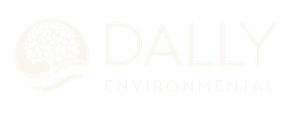 Coordinating with Ongoing Recovery Priorities
It is very important to coordinate Salmon Recovery efforts and Water Resource/ISF efforts!

Start the Conversation Early!
[Speaker Notes: Lesson Learned - Start the conversation early in the process – we found that the salmon recovery folks and the water resource engineers speak VERY DIFFERENT LANGUAGES

Example in Nisqually – Salmon Recovery – strategic initiatives – don’t look simply at streamflow.   PU requested a list of their priority projects ranked by greatest benefit for instream flow.  Salmon Recovery Projects aren’t scoped at a level of detail required for this effort until they are funded.

*** Understand your planners are already coordinating with Lead Entities.  Ask chair to speak about how they are coordinating with LEs.]
Salmon Recovery Habitat Initiatives as Offsets
[Speaker Notes: Salmon recovery projects that are part of a strategic initiative typically wait until project funding is available before the project is fully developed and designed.  Therefore, the requirements for specific project evaluation were not met.]
Ohop Creek Restoration
Consumptive Use (Ecology Method) Compared to Minimum and Maximum Estimated Offsets (See Table 7-2)
Step 5: Projects and Actions
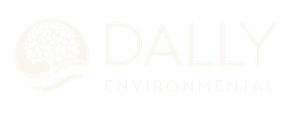 Step 5: Projects and Actions
Don’t forget the Actions
Track Potential Actions throughout the process
Consider PE well connection policies (cities, towns, PUDs)
Consider PE well replacement opportunities
Tracking system 
Track PE wells development vs. Offsets
Track credits (eg., well abandonment, other)
Ensure that offsets keeps up with well development
Net Ecological Benefit (NEB)
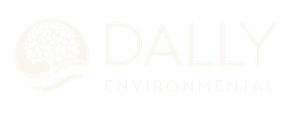 Net Ecological Benefit (NEB)
Nisqually Plan Addendum did not provide full analysis of all projects or their probability of occurring per interim NEB guidance
Nisqually Planning Unit Core Strategy 
Micro-offset projects provide sub-basin specific offsets
In coordination with the Nisqually Salmon Recovery Strategy, macro-offset projects recommended will, in combination with ‘micro projects’ and actions, provide NEB
[Speaker Notes: Interim NEB guiance]
Net Ecological Benefit (NEB)
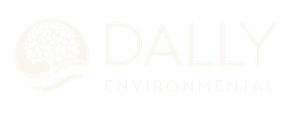 Net Ecological Benefit (NEB)
“This addendum to the Nisqually Watershed Plan identifies specific mitigation strategies and policy recommendations designed to offset the impacts that new PE wells may have on streamflows or other senior water rights.  It also, in coordination with the Nisqually Salmon Recovery Strategy, makes recommendations for habitat projects that will, in combination with mitigation strategies, provide NEB for streamflows in the Nisqually Watershed”  (Nisqually PU, 2019).

“While the WRIA 11 watershed plan Addendum does not adhere to Ecology’s guidance documents…. Taken as a whole, the results indicate that relative to the detriments created by future permit-exempt domestic wells anticipated in WRIA 11 over the next 20 years, the offset strategies proposed would result in a NEB for the watershed.”
- Ecology Technical Review, January 29, 2019
[Speaker Notes: In Ecology’s Technical Review of the Nisqually Hirst Response, they cite this WRIA 11 PU statement and a Dec 3, 2018  conversation with Ecology that provided some deference regarding the thoroughness of projects in the Plan Addendum, and suggested it would be acceptable that mitigation strategy elements require additional development after plan adoption..]
WRIA 11 – Ecology Determination of NEB
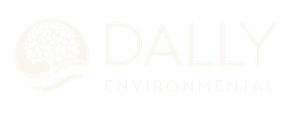 “The Plan Addendum provides varying levels of details and analyses (for the 22 strategies presented) . . .  In light of the conceptual nature of much of the plan’s description of strategies, Ecology’s technical review segregated the strategies into 3 tiers.”

Adoption with Conditions
Annual Reporting 
Five Year Self Assessment
Ongoing Compliance with RCW 90.94.020 (recording and reporting requirements)


Ecology Technical Review, January 29, 2019
Ecology Review
[Speaker Notes: Annual reporting:
Implementation actions to date
Changes in approach
Implementation challenges resulting in a change to the approach
Specific Information regarding Tier 1 Actions.
Yelm Offset Action 1 – YELM WR and connecting new development in UGA to city water
Water Right Acquisition
Yelm Offset Action 2 (connect exiting PE wells in service area to city water)
MAR
Ohop Phase IV Floodplain Restoration and Protection]
Committee Process Consideration
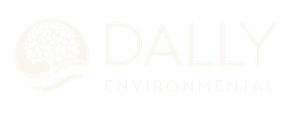 Committee Process Consideration
✓  Approve Proposed Sub-basins
✓ Estimate 20-Year Population Growth and New Dwelling 	Units(Optional)
✓ Calculate New Domestic Permit-Exempt Connections 	(Optional)
✓ Estimate Consumptive Use (method and assumptions)
✓ Identify Projects and Actions to Offset 20 years of 	Consumptive Use 
Quantify/Develop Projects and Actions as Offsets
[Speaker Notes: We were running out of time – these were not well developed, and we did not have a technical team to assist.  Each County, Tribe’s salmon recovery people, some cities identified projects in which they had interest.  Many were multiple benefit projects and the Nisqually PU feels strongly that multiple benefit projects provide the greatest NEB
Still needed quantification/development to be Grant Ready]
WRIA 11 – Basic Steps to Implementing RCW 90.94.020
Planning Unit is doing this now through December, moving toward implementation
Re-evaluating priorities from Tiers determined by Ecology in their NEB evaluation
Considering implementation barriers, multiple benefits, concerns regarding MAR effectiveness, and unintended consequences of water purchase on Ag. 
Find Funding:  Good Plan, Needs Action/investment
Accounting System??:  How do we ensure offsets keep pace with growth?  3 Counties, one watershed, multiple implementers.
Step 6Quantify/Develop Projects & Actions as OffsetsNext Steps
[Speaker Notes: This WRE Committee will have the time to evaluate projects prior to adoption.  A major decision point for the committee will be in prioritizing projects for further evaluation by the Technical Team.]
Lessons Learned
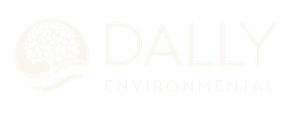 Lessons Learned
Focus time and effort on developing robust offset actions providing multiple benefits – Offset Projects
20 years of domestic PE Consumptive Use is a relatively small impact to streamflow – conservatively estimate and move on to the important part
Work collaboratively with local salmon groups – overcome the language barrier between Water Resource and Salmon Recovery Scientists
QUANTIFY your offsets
Aim for multiple benefits, multiple goals, and consider reaching big
TRUST and PARTNERSHIPS and HISTORY of collaboration MATTER
Thank You!






Lisa Dally Wilson, PE
lisa@dallyenvironmental.com
www.dallyenvironmental.com
(206) 915-9551